ТЭК – топливно-энергетический комплекс
План:
Значение ТЭК
 Состав комплекса
 Ресурсы, используемые ТЭК
 Размещение
 Перспективы и проблемы
Значение ТЭК
Обеспечение всех отраслей и население топливом и энергией.
дает 60 экспорта России (нефть, газ, уголь)
 страна с самой холодной зимой
«Авангардная тройка»
Машиностроение
Химическая
пром.
Энергетика
Состав  ТЭК
ТЭК
Топливная
 промышленность
Транспортировка
Электроэнергетика
Добыча  топлива
Передача топлива  и энергии (по ЛЭП)
Производство энергии
нефтяная
 газовая
 угольная
 торфяная
 сланцевая
ТЭС (тепловая)
 ГЭС (на реках)
 АЭС (на уране)
 ВЭС (ветровые)
 СЭС (солнечные)
 ПЭС (приливные)
 ГеоТЭС (геотермальн.)
нефтепровод
газопровод
ЛЭП
Ресурсы ТЭК
Энергетические ресурсы ТЭК
исчерпаемые
неисчерпаемые
Е рек
 Е солнца
 Е ветра
 Е течений
 Е приливов
 Е земли
возобновимые
невозобновимые
урановые руды   
 топливные 
     - нефть
     - газ
     - уголь
     - торф
     - сланцы
лесные
Размещение и потребление энергетических ресурсов
10% - топлива
80%
20% - гидроресурсов
90% - топлива
20%
80% - гидроресурсов
О работе ТЭК судят по топливно-энергетическому балансу
Добыча топлива и получение энергии (приход)
ТЭБ (баланс)
____________________________________________
=
Использование энергии в хозяйстве (расход)
ТЭБ
Для составления ТЭБ различные виды топлива переводят в условное топливо
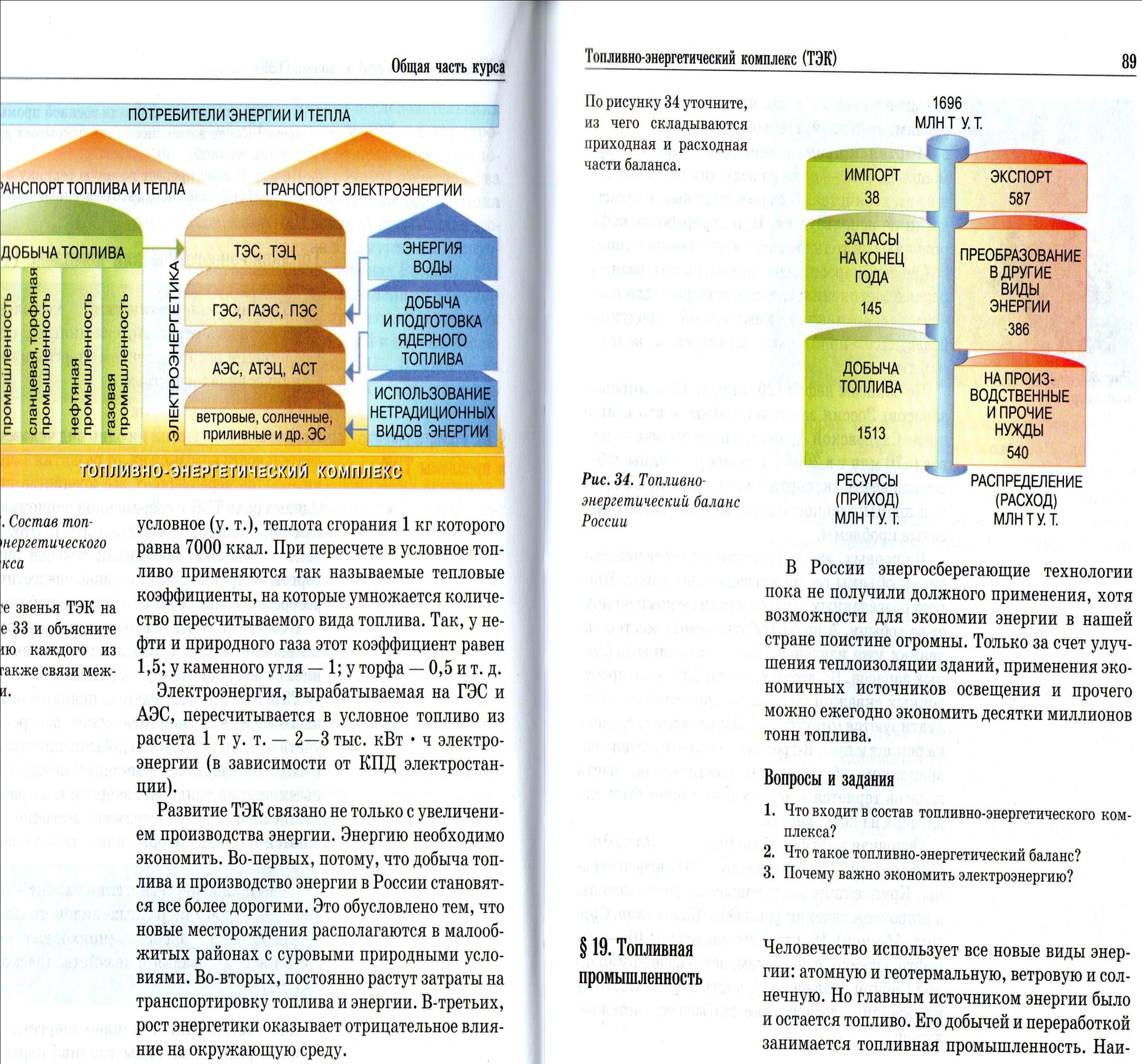 Условное топливо – когда при сгорании 1 кг топлива можно получить 7 тыс. ккал тепла.
калорийность
нефть             1,5
газ                   1,3          уголь              1,0
бурый уголь  0,5 торф               0,4
сланцы           0,3
Перспективы и проблемы
перспективы
проблемы
освоение новых месторождений
 применять энергосберегающие технологии
 следить за состоянием нефтегазопроводов
 наиболее полная переработка нефти на НПЗ
 отправлять на экспорт не сырую дешевую нефть, а продукты ее переработки
добыча топлива и производство Е становятся все более дорогими
 истощение старых запасов
 растут затраты на транспортировку топлива
  добыча топлива и производство Е оказывают отрицательное влияние на окружающую среду